ISTITUTO COMPRENSIVO
« Tommasone-Alighieri »
Piano Trasparenza 
e Integrità

OBIETIVI DI ACCESSIBILITA’
2022-2023
PIANO TRASPARENZA E INTEGRITA’
AMBITI DI INTERVENTO
REFERENTE
Gennaro CAMPOREALE
Responsabile Piano trasparenza e integrità

Responsabile dei sistemi informatici, dell’accessibilità e del sito web
Formazione interna

Coinvolgimento della
   Comunità scolastica
PIANO TRASPARENZA E INTEGRITA’
FORMAZIONE INTERNA
PERSONALE DOCENTE e ATA
PERSONALE ATA: amministrativi
Formazione dei Responsabili della gestione documentale, della conservazione della protezione dei dati per la gestione dei flussi documentali e degli archivi per il buon funzionamento degli strumenti  e dell’organizzazione delle attività di registrazione, di protocollo, di assegnazione, classificazione, fascicolazione, reperimento e conservazione dei documenti informatici
Aumentare la competenza in materia di accessibilità dei docenti/referenti e del personale ATA che producono documenti informatici pubblicati on-line, affinché i documenti e le immagini prodotti rispettino le regole di accessibilità in tutto il procedimento di pubblicazione
PIANO TRASPARENZA E INTEGRITA’
COINVOLGIMENTO COMUNITA’ SCOLASTICA
OBIETTIVI DI ACCESSIBILITA’
Decreto Legge 18 ottobre 2012, n. 179
COINVOLGIMENTO COMUNITA’ SCOLASTICA
OBIETTIVI DI ACCESSIBILITA’
COINVOLGIMENTO COMUNITA’ SCOLASTICA
OBIETTIVI DI ACCESSIBILITA’
COINVOLGIMENTO COMUNITA’ SCOLASTICA
OBIETTIVI DI ACCESSIBILITA’
COINVOLGIMENTO COMUNITA’ SCOLASTICA
OBIETTIVI DI ACCESSIBILITA’
ISTITUTO COMPRENSIVO
« Tommasone-Alighieri»
fgic876009@istruzione.it
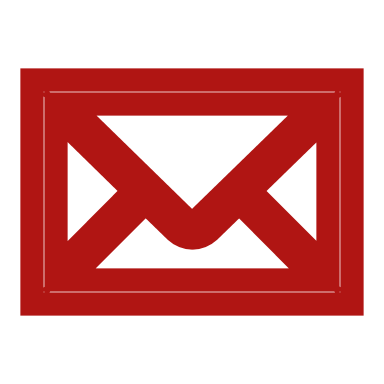 www.tommasone-alighieri.edu.it
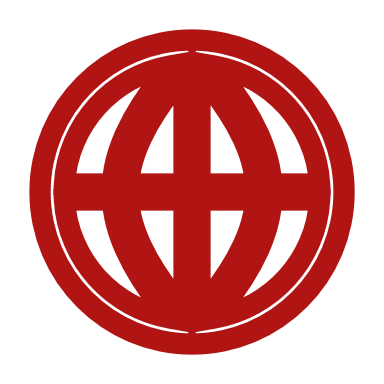 Gennaro   CAMPOREALE